Arbeitsblatt ‘tweet and shape’
Studiengang
Modulname 
Modulkonzeption / Modulüberarbeitung
Beteiligte Lehrpersonen
Wissenserwerb
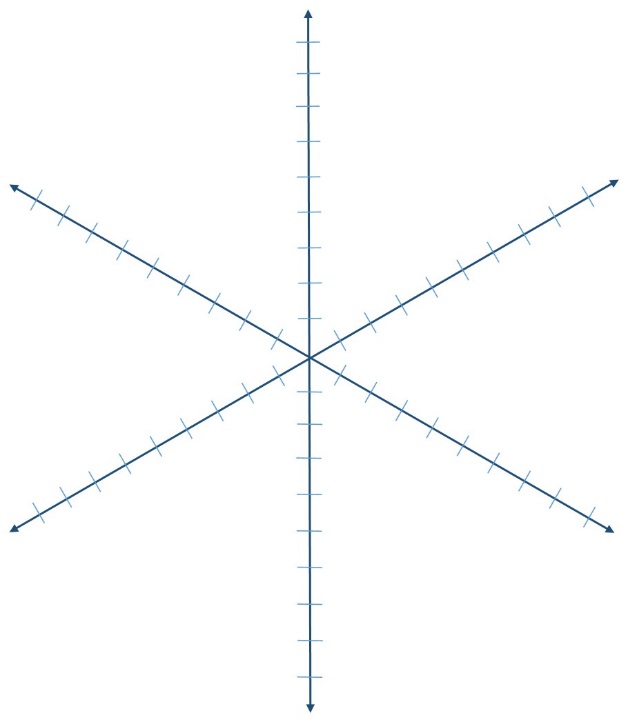 Produkt erstellen
Kollaboration
Datum
Modulzusammenfassung (Kurzbeschreibung des Moduls):
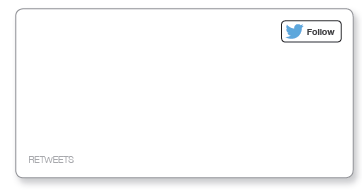 Diskussion
Wissen anwenden
Forschendes Lernen
Grafik Lernaktivitäten
@ABC_LD
Tragen Sie in oben stehender Grafik ein, wie Sie sich Ihr Modul vorstellen.
(in rot – zu Beginn des Workshops; in blau – am Ende des Workshops)
@ABCtoVLE
Präsenz
online
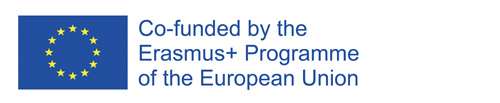 Skala online - Präsenz
@ABCtoVLE
Tragen Sie auf oben stehender Skala ein, wo Sie mit Ihrem Modul gerne stehen möchten (in rot). Wo stehen Sie tatsächlich am Ende des Workshops (in blau)?
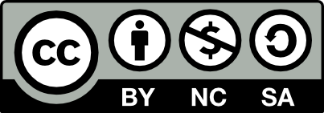 ABC Learning Design workshop by Clive Young and Nataša Perović, UCL. (2015). Learning types, Laurillard, D. (2012). Resources available from https://abc-ld.org